Expert Field Medical Badge (EFMB) Expert Physical Fitness Assessment (EPFA)
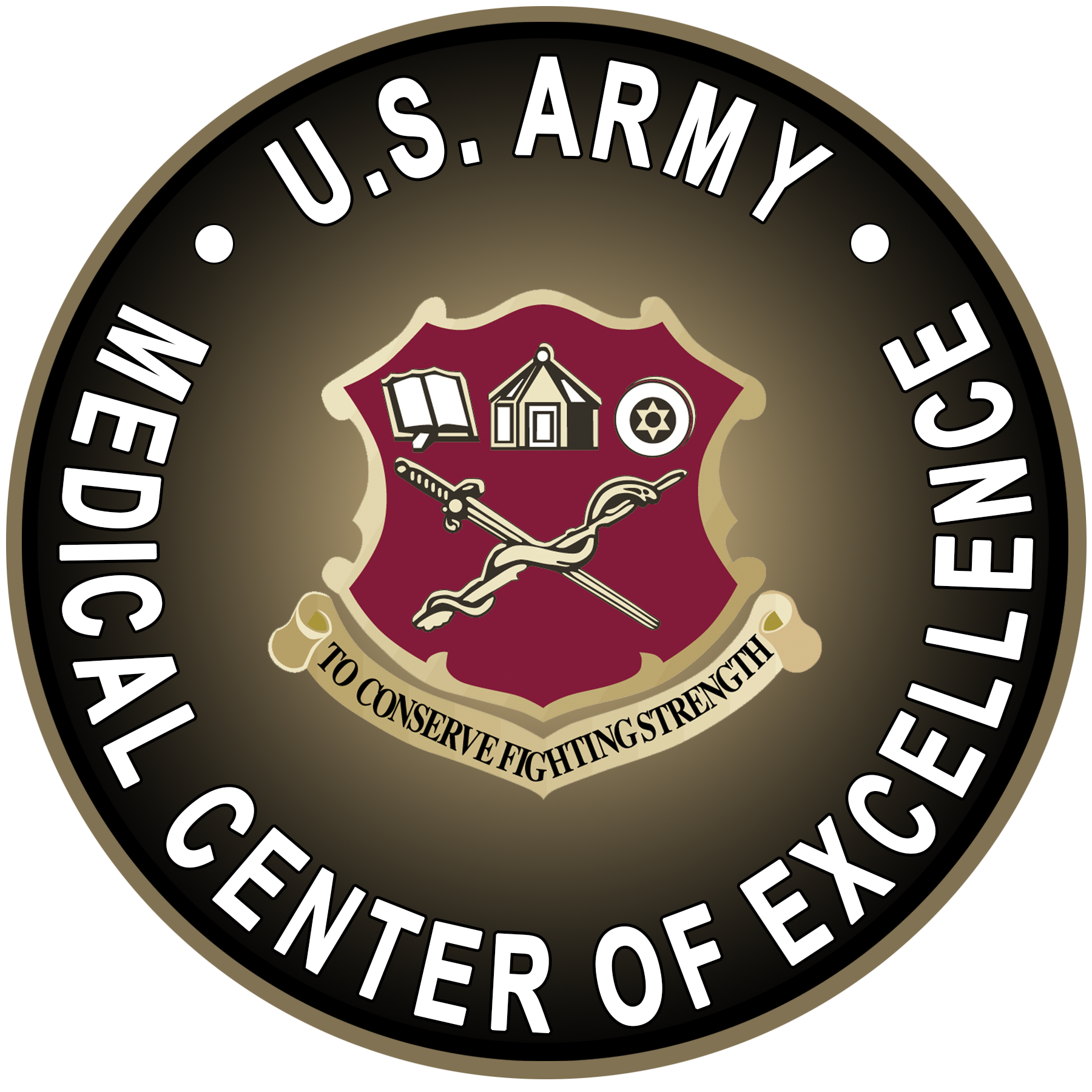 MEDICAL CENTER OF EXCELLENCE

TO CONSERVE FIGHTING STRENGTH

STEWARD THE PROFESSION ● DEVELOP LEADERS ● DRIVE CHANGE
EFMB Test Control Office (TCO)
U.S. Army Medical Center of Excellence
Agenda
Purpose: Provide overview and standards for the EFMB EPFA
Agenda:
Overview
Personnel/Equipment Requirements
1-Mile Run
Dead Stop Push-up Standards
100m Sprint Standards
Sandbag Lift Standards
50m Water Can Carry Standards
50m Movement Lane
1-Mile Run
EFMB TCO Contact Information
Overview
The EFMB EPFA will consist a single graded event comprised of seven movements:

1-Mile Run
30 Dead Stop Push-up Repetitions 
100m Sprint
16 Sandbag Lift Repetitions to a height of 5.5 ft
50m Water Can Carry
50m Movement Lane
1-Mile Run

Upon beginning the event, candidates must complete all movements within 30 minutes. Candidates who fail to complete the entire EPFA within 30 minutes will be removed from the competition. This event in non-rebuttable. 

Uniform-: ACU’s, boots, Body Armor (with plates),  and ACH. Pro-masks and FLC are NOT part of the EPFA uniform.

Land selected for use should be generally flat and all loose debris removed from the testing area.
Personnel/Equipment Requirements
Personnel Requirements:
1x grader per lane
1x overall OIC/NCOIC
1x time-keeper
Units may elect to have additional personnel for command and control
Additional safety personnel depending on the location of the EPFA (i.e. road guards) 

Equipment Requirements:
1x stopwatch per lane
16x 40lb Sandbags per lane (additional bags per lane are recommended to replace broken bags)
1x 5.5ft platform per lane
2x 40lbs water cans per lane
Lane marking equipment
Measuring equipment
1-Mile Run Standards
Time will start on the command of “Go”

Candidate will move 1-mile as quickly as possible.

Candidates may rest at any point during the exercise if they choose.

Candidates may not leave the run route for any reason. If a candidate leaves the dedicated run route they will be eliminated from the competition. Time will not stop for any reason. 

Upon completion of 1-mile run, candidates will immediately start the dead stop push-ups.
Dead Drop Push-up Standards
Candidates will assume the pushup position; hands may be placed in any comfortable position. When viewed from the side, the body should form a generally straight line from the base of the neck to the heels of the feet. 

Candidates will lower their body until the chest meets the ground and then lift both hands off the surface (no technique is specified i.e., “T” or “Hand-Release” pushups). 

Candidates will then push up off the surface, ensuring a generally straight form with their knees no longer in contact with the ground and finish with their arms generally straight; the up position should mirror that of the original start position. This will count as one repetition. 

Candidates may stop at any time and rest in whatever position they choose but will not be allowed to continue until all repetitions are completed. The candidate must return to the original starting position after taking any rest break prior to resuming this event.

Candidates must conduct 30 dead stop pushups before moving onto the next portion of the EPFA.
100m Sprint Standards
Candidate will move 100 meters as quickly as possible.

Candidates may rest at any point during the exercise if they choose.

Candidates may not leave the run route for any reason. If a candidate leaves the dedicated run route they will be eliminated from the competition. 

Time will not stop for any reason. 

Upon completion of the 100m run, candidates will immediately transition into the sandbag lift.
Sandbag Lift Standards
Candidate will lift x16 40lb sandbags to a height of 5.5 ft.

Sites must have a platform for the candidates to set the sandbags on top of. All sandbags must be on top of the platform prior to moving to the next exercise. If a sandbag falls off the platform, it must be replaced.

Candidates may rest at any point during the exercise if they choose. Time will not stop for any reason. 

Upon completion of the sandbag lift, candidates will immediately transition into the 50m water can carry.
50m Water Can Carry Standards
Candidate will move 50-meters as quickly as possible with two 40lb water cans carried at the sides of the body.

Candidates may rest at any point during the exercise if they choose. 

Candidates may not leave the route for any reason. If a candidate leaves the dedicated route they will be eliminated from the competition. Time will not stop for any reason. 

Upon completion of the farmers carry, candidates will immediately transition into the 50m movement lane.
50m Movement Lane Standards
Candidate will perform the high crawl for 25m.

Candidate will then perform the 3-5 second rush for 25m. 

Candidates may rest at any point during the exercise if they choose.

Candidates may not leave the route for any reason. If a candidate leaves the dedicated route they will be eliminated from the competition. Time will not stop for any reason. 

Upon completion of the individual movement techniques, candidates will immediately transition into a 1-mile run.
1-Mile Run Standards
Candidate will move 1-mile as quickly as possible.

Candidates may rest at any point during the exercise if they choose. 

Candidates may not leave the run route for any reason. If a candidate leaves the dedicated run route they will be eliminated from the competition. Time will not stop for any reason. 

Time will stop when the candidate crosses the finish line.
Farmer Carry
D
Example Concept
HIGH
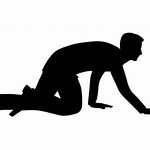 E
Sandbag lift over 5.5’
50 M
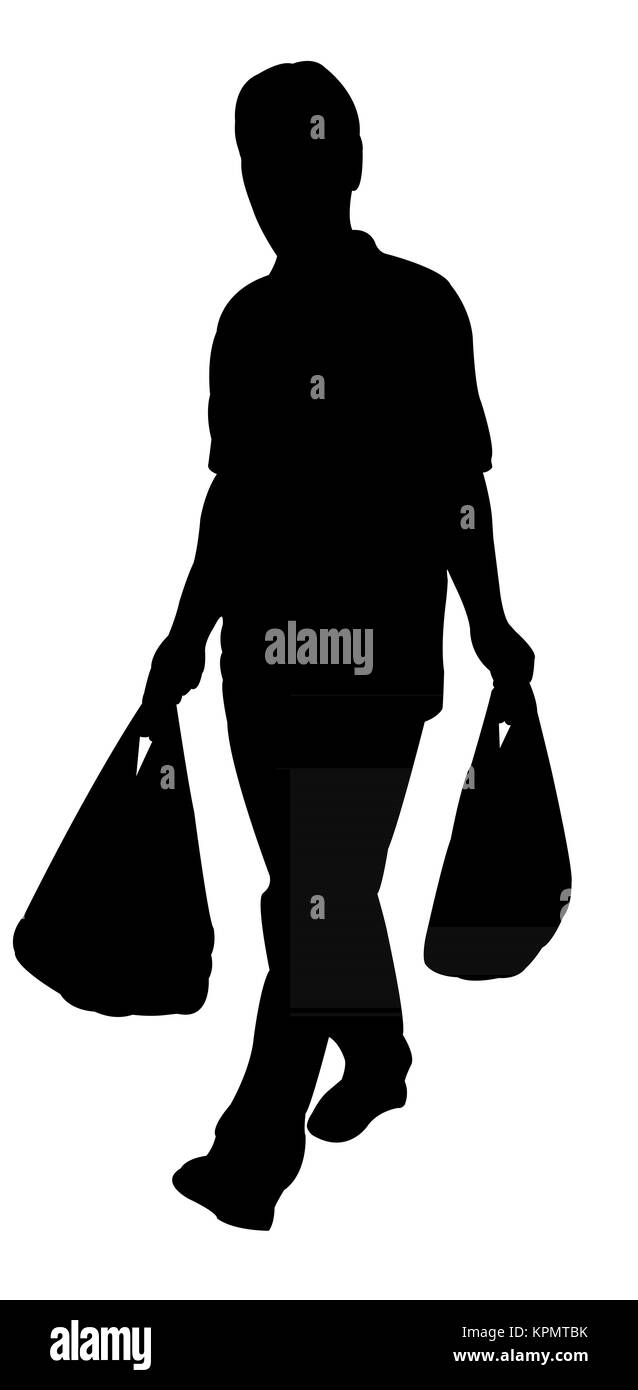 3-5 SEC RUSH
G
(A) Candidate conducts Initial 1-mile run
1-MILE RUN
A
25 M
(B) Candidate conducts dead stop pushups
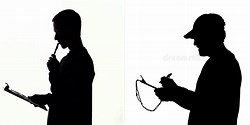 (C) Candidate conducts  100m sprint
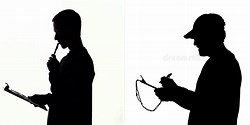 F
(D) Candidate lifts/stacks 16x Sandbags
B
(E) Candidate conducts 50m farmers carry with x2 40 lb Water Cans
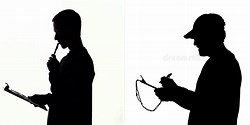 25 M
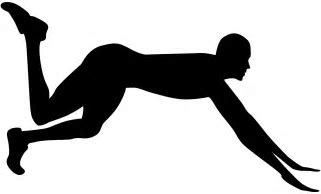 100 M
(F) Candidate conducts  25m high crawl, 25m 3-5 sec rush
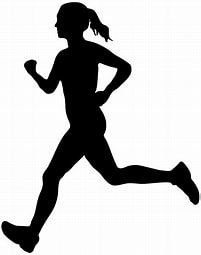 (G) Candidate conducts final 1-mile run
C
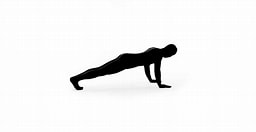 EFMB TCO Contact Information
EFMB TCO E-mail: usarmy.jbsa.medical-coe.mbx.efmb-test-control-office@army.mil
COMM: (210) 529-4339/(210) 896-1590
EFMB Website: https://medcoe.army.mil/efmb
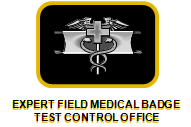 7